ERASMUS +
Biserka Matić-Roško, ravnateljica
Suzana Delić, učiteljica savjetnica

 
Osnovna škola Horvati
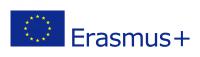 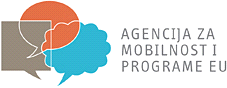 “If MORE is not enough, 
with good practice you will achieve THE MOST!”
Ustanova: Osnovna škola Horvati, Zagreb
Trajanje: 12 mjeseci

Erasmus+ K1: Job Shadowing

POVEĆANJEM VJEŠTINA STVARANJE INKLUZIVNOG I PRAVIČNOG OKRUŽENJA 
POTICANJE I RAZVIJANJE MEĐUNARODNE SURADNJE
UČENJE NA DALJINU (E-UČENJE)
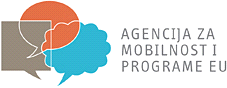 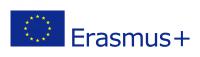 “If MORE is not enough, with good practice you will achieve THE MOST!”
POTICANJE I RAZVIJANJE MEĐUNARODNE SURADNJE

Unaprjeđenje međunarodne dimenzije obrazovanja i osposobljavanja u Školi. 
Jačanje veće svijesti o europskom projektu i vrijednostima Europske unije. 
Povećana sposobnost za rad na razini Europske unije. 
Bolja sposobnost upravljanja i strategija internacionalizacije.
Pojačana suradnja s partnerima iz drugih država te posebno dovođenje videokonferencija kao metode učenja na još viši nivo.
Povećana dodjela financijskih sredstava za projekte te posebno kvalitetna priprema, provedba, nadzor i praćenje projekata.
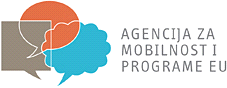 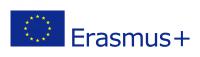 “If MORE is not enough, with good practice you will achieve THE MOST!”
20.3. – 24.3. 2017. London - Ilford
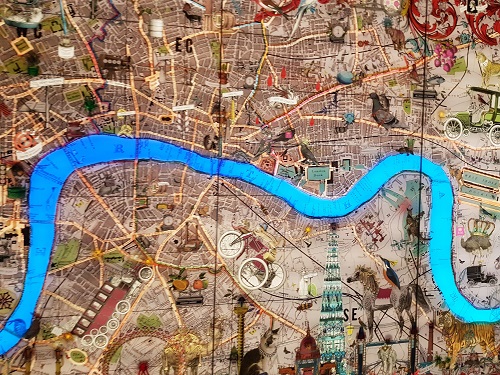 Highlands Primary School – ponedjeljak, srijeda
Littleheath School - utorak
Caterham High School  - četvrtak
VCfGL classrooms – petak (Mina Patel)
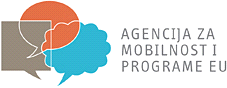 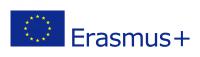 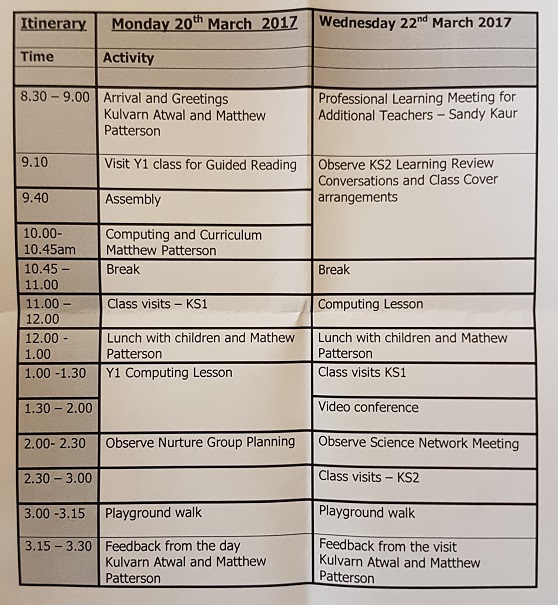 Highlands Primary School 
– ponedjeljak, srijeda
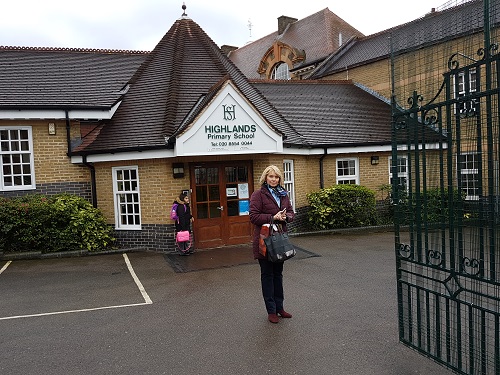 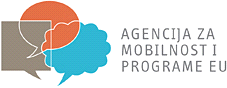 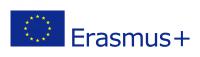 “If MORE is not enough, with good practice you will achieve THE MOST!”
Highlands Primary School – ponedjeljak, srijeda
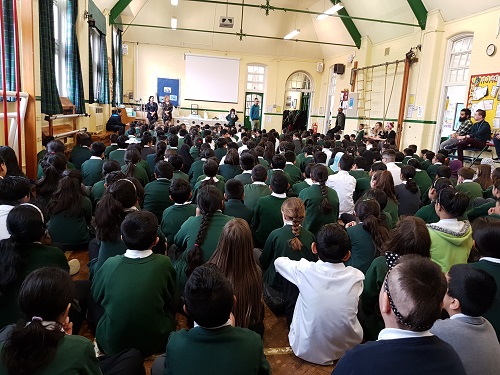 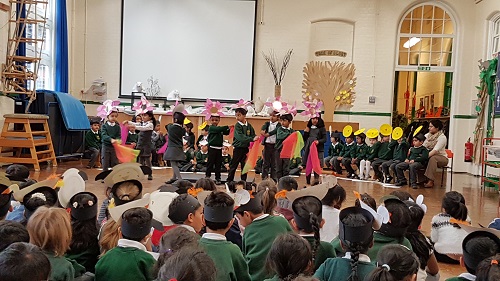 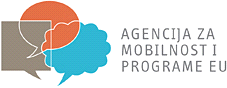 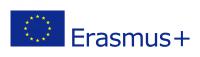 “If MORE is not enough, with good practice you will achieve THE MOST!”
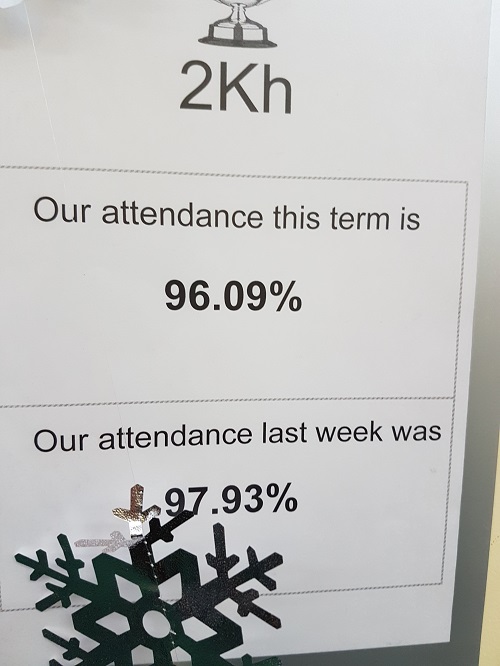 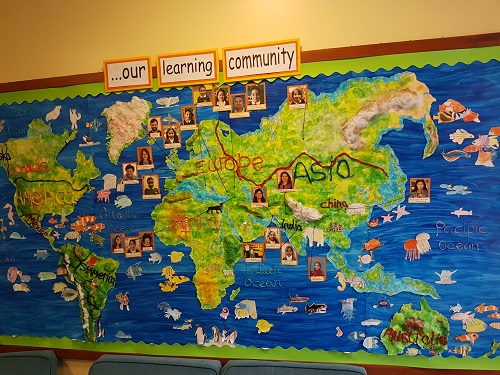 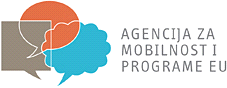 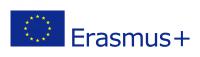 “If MORE is not enough, with good practice you will achieve THE MOST!”
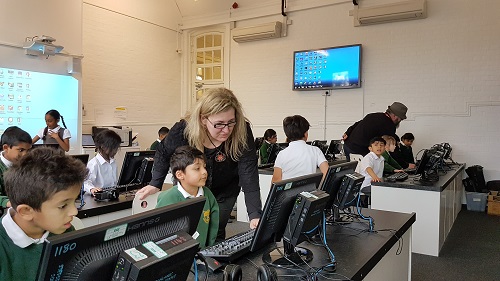 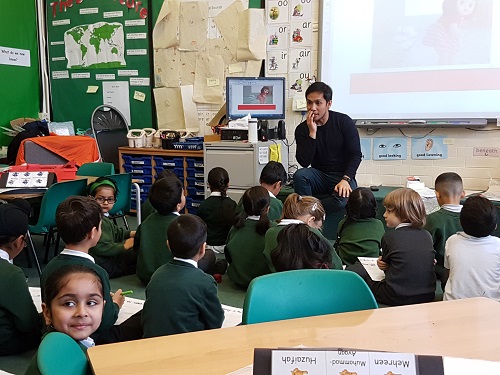 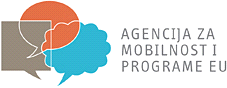 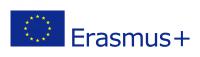 “If MORE is not enough, with good practice you will achieve THE MOST!”
Littleheath School - utorak
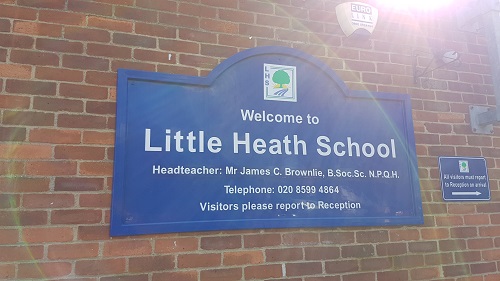 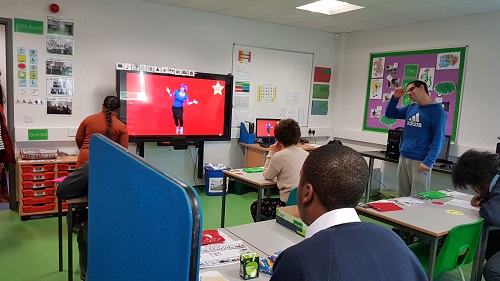 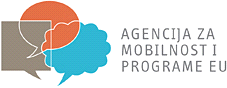 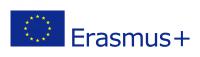 “If MORE is not enough, with good practice you will achieve THE MOST!”
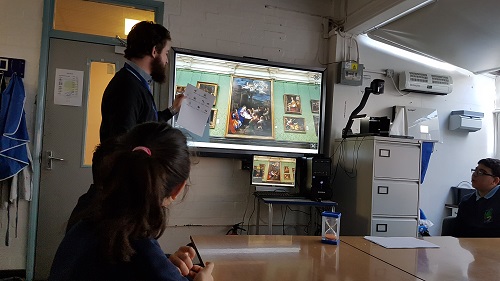 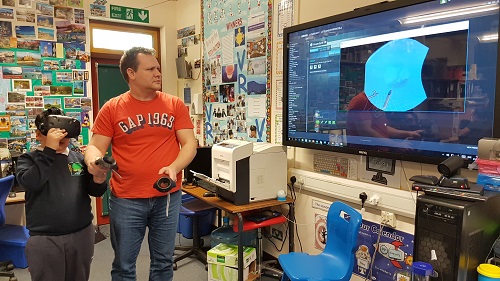 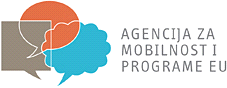 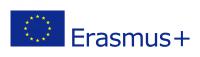 “If MORE is not enough, with good practice you will achieve THE MOST!”
Caterham High School  - četvrtak
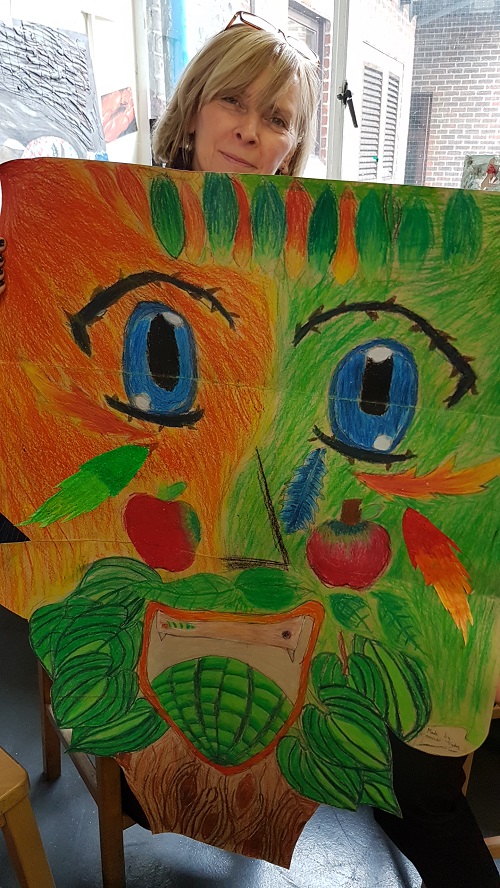 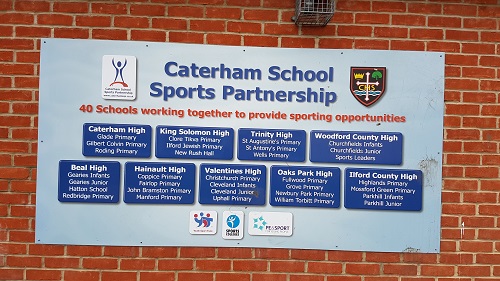 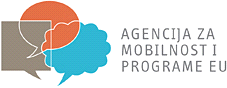 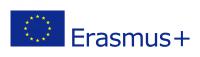 “If MORE is not enough, with good practice you will achieve THE MOST!”
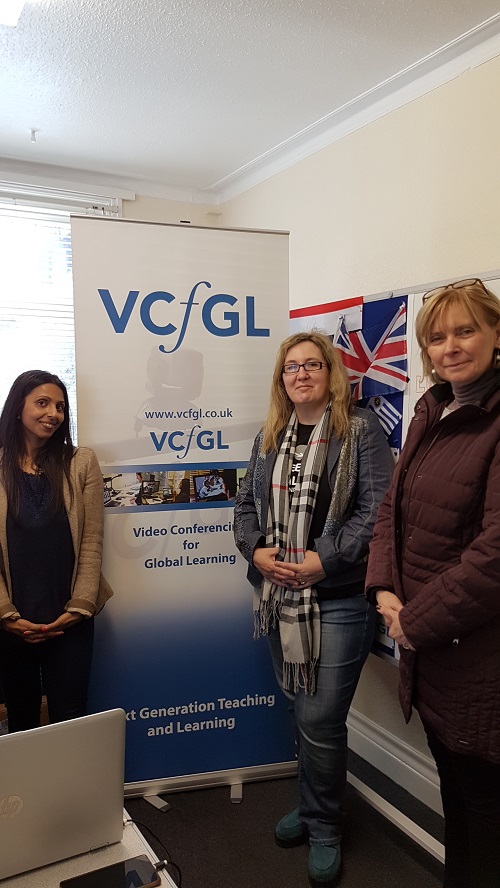 Video Conferencing for Global Learning
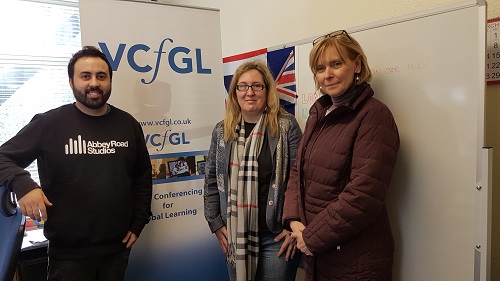 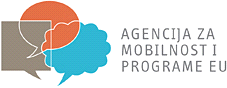 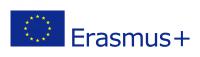 “If MORE is not enough, with good practice you will achieve THE MOST!”
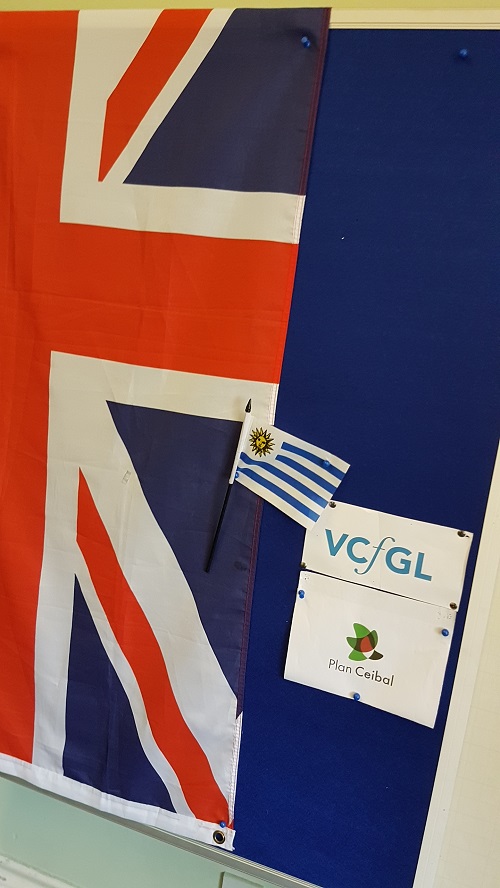 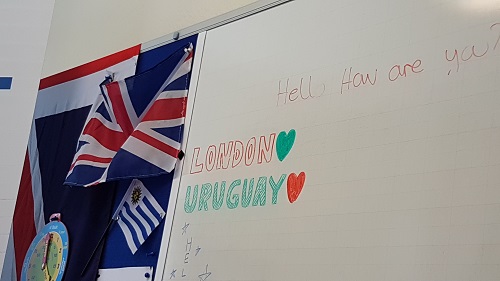 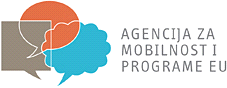 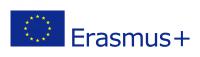 Hvala na pozornosti!
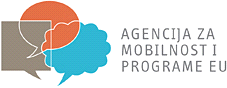 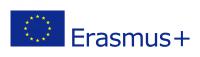